Nervous Regulation of Circulation
It affects redistribution of blood flow to different areas of body, increases pumping activity of heart and provides very rapid control of arterial pressure. 
Nervous regulation is achieved by autonomic (sympathetic & parasyrnpathetic) nervous system.
Role of Parasympathetic Nervous System in Nervous Control of Blood Flow
Parasympathetic nervous system has minor role in nervous control of blood flow. It affects heart only not blood vessels.
 Parasympathetic stimulation causes decrease in heart rate and contractility, causing blood flow to decrease.
Role of Sympathetic Nervous System in Nervous Control of Blood Flow
Sympathetic nervous system has major role in nervous control of blood flow. 
Heart and all blood vessels are innervated by sympathetic vasoconstrictor and vasodilator fibers.
Role of Sympathetic Nervous System in Nervous Control of Blood Flow
Stimulation of sympathetic vasoconstrictor fibers causes constriction of blood vessels inc. tone in vessel wall, Inc. arterial pressure, Inc. heart rate & Inc. blood flow.
 Stimulation of sympathetic vasodilator fibers (in skeletal    muscle)    at    onset    of    exercise A vasodilation  Anticipating  increase  in  blood flow.
Vasomotor Center
"Sympathetic control of circulation is achieved by an area in brain called vasomotor center".
Location
Bilaterally  in  reticular  substance  of  medulla  and
lower port.
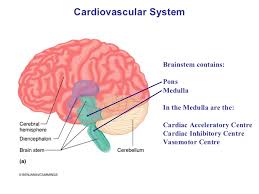 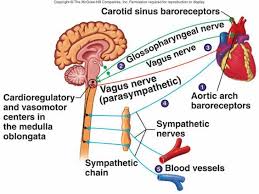 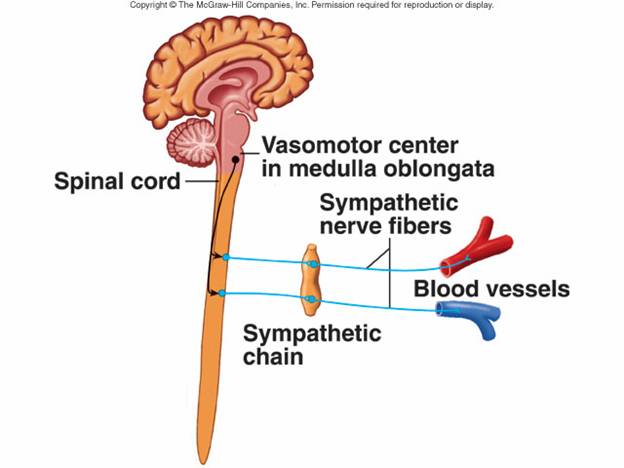 Vasomotor Center
Parts
It consists of three parts
 Vasoconstrictor Area or Area C-I
Location   
Bilaterally in anterolateral portion ol upper medulla and lower pons. 
Function  its neurons secrete norepinephrine and excite vasoconstrictor nervous system  to cause vasoconstriction.
Vasomotor Center
Vasodilator Area or Area A-l.
Location Bilaterally in anterolateral portion of lower half of medulla.
Function Its neurons secrete norepinephrine and inhibit vasoconstrictor area to cause vasodilation of blood vessels.
Vasomotor Center
Sensory Area (A-2)
Location Bilaterally in tractus solitarius in posterolateral portion of medulla and lower pons 
Function 
Its neurons receive sensory signals from vagus & glossopharyngeal nerves, & output signals from sensory area provide "reflex" control of many circulatory functions, e.g Baroreceptor reflex.
Vasomotor Center
Control of Vasomotor Center By Higher Nervous Centers

  Reticular Substance of Pons, Mesencephalon & Diencephalon
   Lateral   &   superior   portions   of   reticular substance   cause   excitation   of   vasomotor center
  Medial & inferior portions of the reticular substance   cause   inhibition   of   vasomotor center
Vasomotor Center
Hypothalamus
  Posterolateral portion of hypothalamus cause excitation of vasomotor center
  Anterior   part  of  hypothalamus  can  cause mild  excitation   or  inhibition   of vasomotor center
Vasomotor Center
Cerebral Cortex
  Motor cortex excites vasomotor center (hi Anterior   temporal   lobe,   Orbital   areas   of frontal cortex  Ant.  part of cingulate gyrus, Amygdala,   Septum   &   Hippocampus   can excite or inhibit vasomotor center
Vasomotor Center
Factor      Affecting      Vasomotor      Center      or Vasoconstrictor Area
 Excitatory   factors        CO2   ,  Hypoxia   , excitatory   signals   from    cerebral   cortex   via  hypothalmus    ,    Pain    ,   Signals    from chemoreceptors.
  Inhibitory Factors  , Signals from lung stretch receptors , Inhibitory signals from cortex, via hypothalamus , Signals from baroreceptors
Vasomotor Tone
"Partial state of contraction in blood vessels caused by continual slow firing of vasoconstrictor area is called  vasomotor      lone“.
Vasomotor Tone
Significance
Vasomotor tone maintains arterial pressure at normal level and prevents its fall
Vasovagal Syncope
Emotional Fainting  or Vasovagal Syncope 
"Fainting    (Syncope) due to intense emotional experiences, is called emotional fainting or vasovagal syncope".